Réunion de présentationdu … septembre 2012
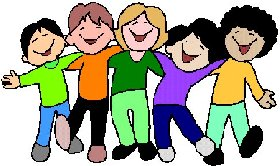 Classe K
CM1/CM2
Miss T.
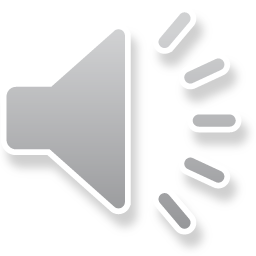 Plan de la réunion
1. Introduction
Tour de table
Présentation de l’école Jean Jaurès
2. La classe
 Profil de la classe
Fonctionnement de la classe
	- l’emploi du temps
	- la discipline
	- le matériel 
3. Les projets 
4. Questions diverses. (selon le temps)
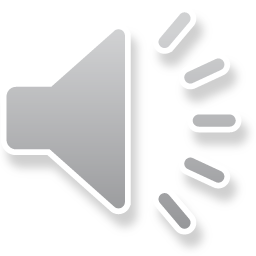 Tour de table
Votre enfant est en CM1/CM2. Classe K
Enseignante: Miss T
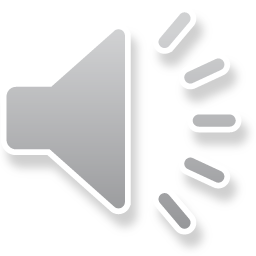 Présentation de l’école
Ecole Jean Jaurès, partie élémentaire. 
1 CP
1 CP/CE1
1 CE1
1 CE1/CE2
1 CE2/CM1
3 CM1/CM2
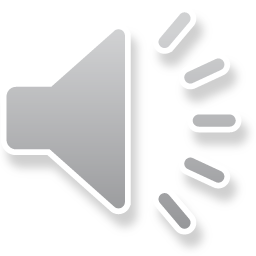 Profil de la classe
11 CM1 : 3 garçons et 8 filles. 

16 CM2: 7 garçons et 9 filles.
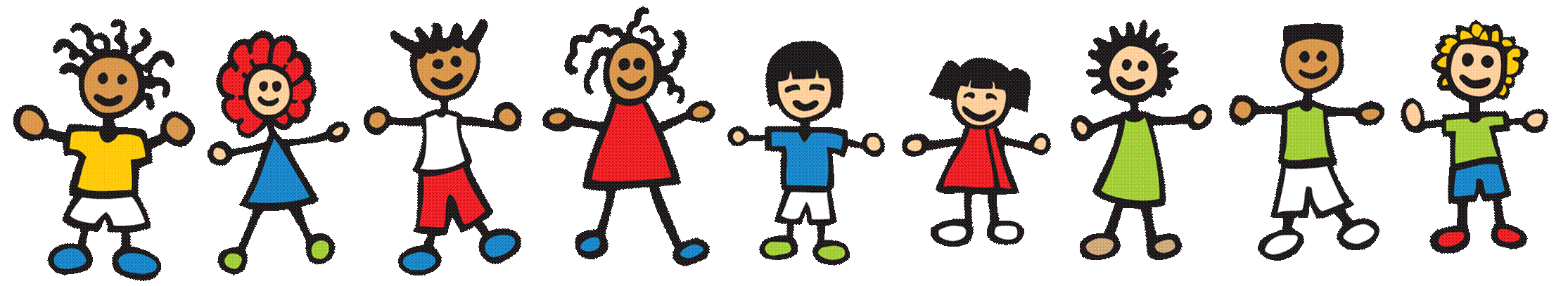 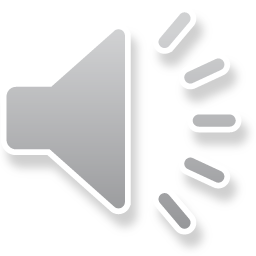 Fonctionnement: L’emploi du temps
Semaine A: Semaine « dictée »
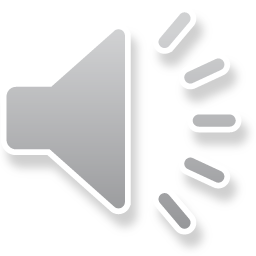 Fonctionnement: l’emploi du temps
Semaine B: Semaine Ateliers de maths
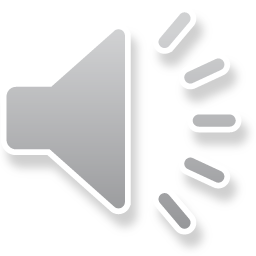 Le CM1/CM2: Programme
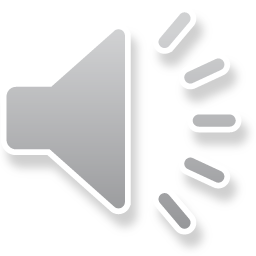 La discipline: les ceintures
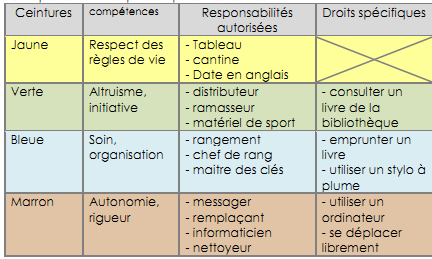 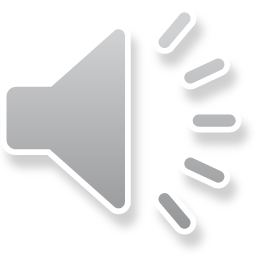 La discipline: rappels à l’ordre
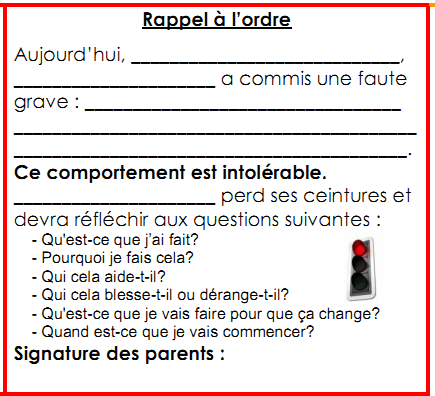 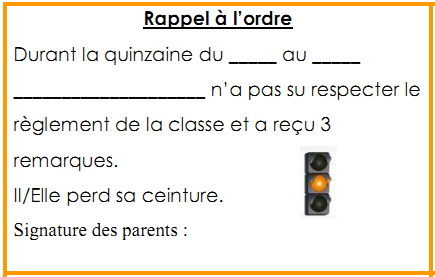 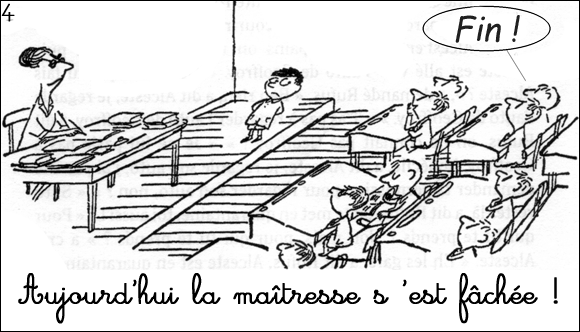 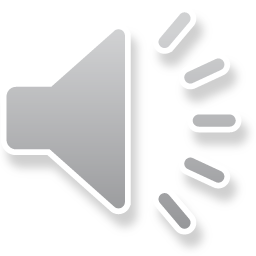 La discipline: les passages de ceinture
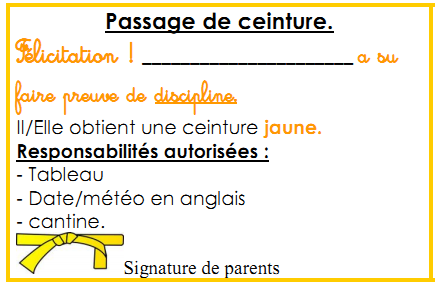 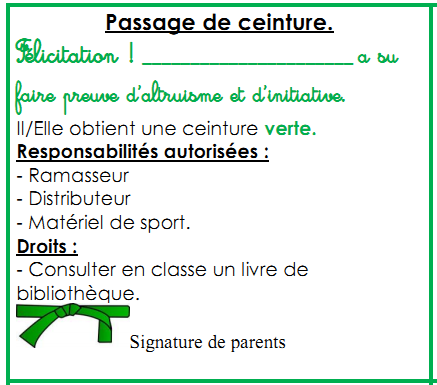 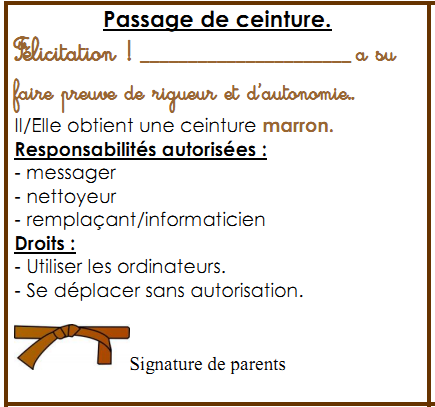 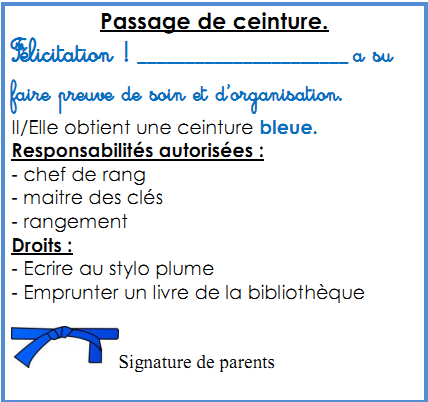 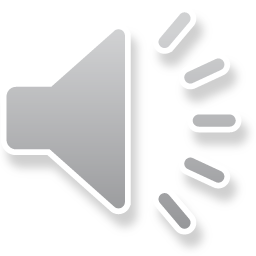 Le matériel: Les cahiers
Dans le cartable
Dans le casier
Le classeur de leçons
Le carnet de mots
Le cahier de poésie/arts
Le cahier de correspondance
Agenda
Cahier personnel
Pochette navette
Le cahier du jour
Le cahier d’évaluations
Le cahier d’Histoire/Géo
Le cahier d’anglais
Les cahiers de sciences
Pochette de littérature
Pochette de travail
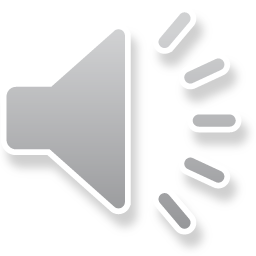 Le matériel: Les livres
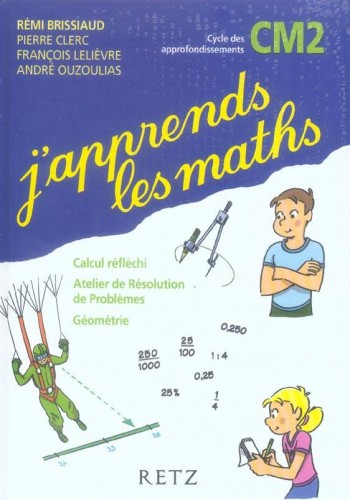 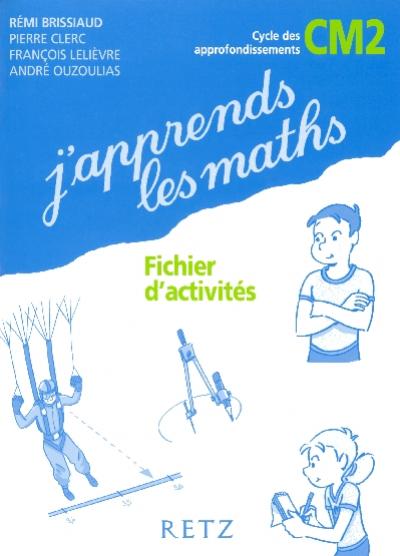 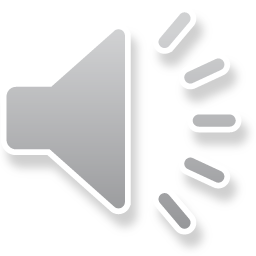 Les projets
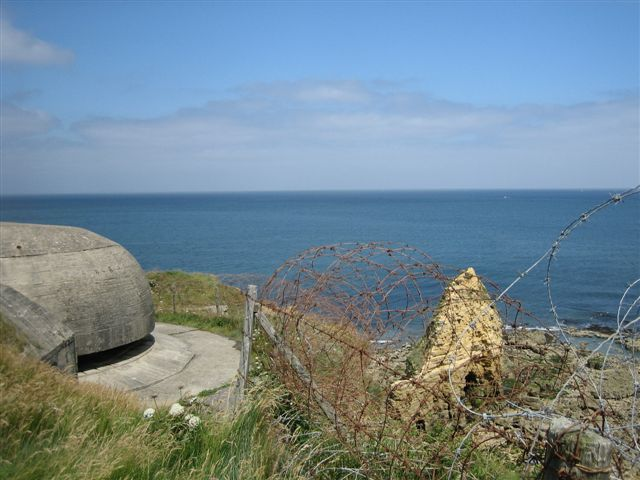 Les sorties
Le ….. à ……
Le…… à ……
Le ….. à …..

Le journal

Un séjour?
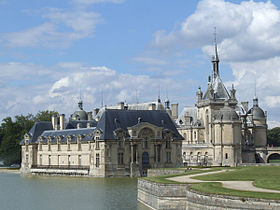 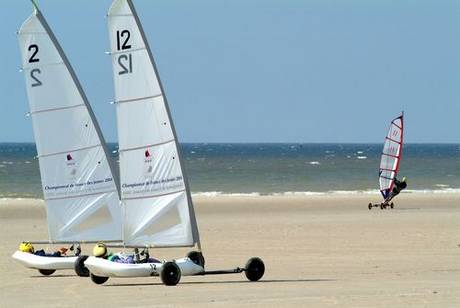 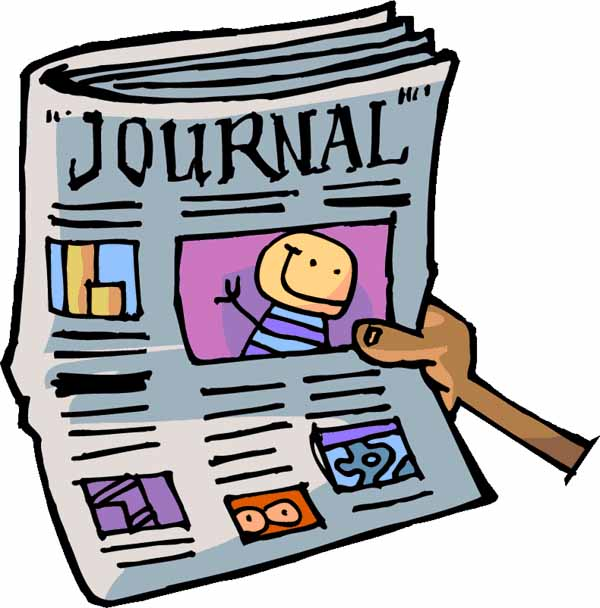 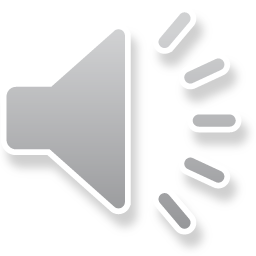 Questions diverses
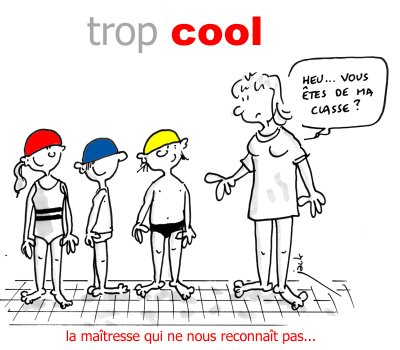 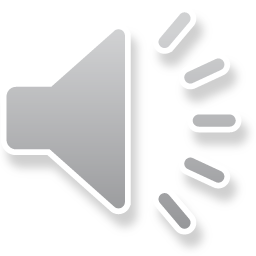 Questions diverses
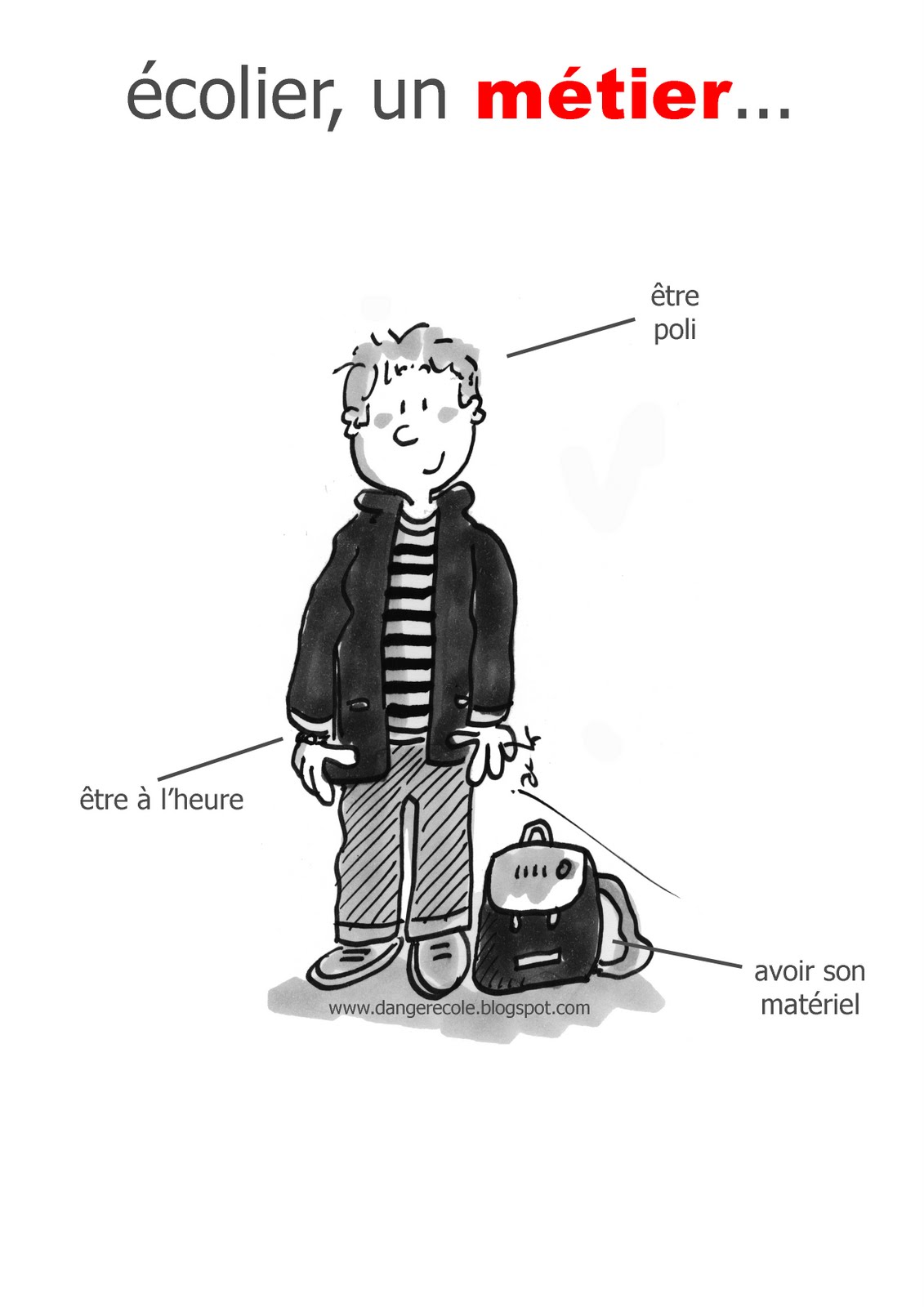 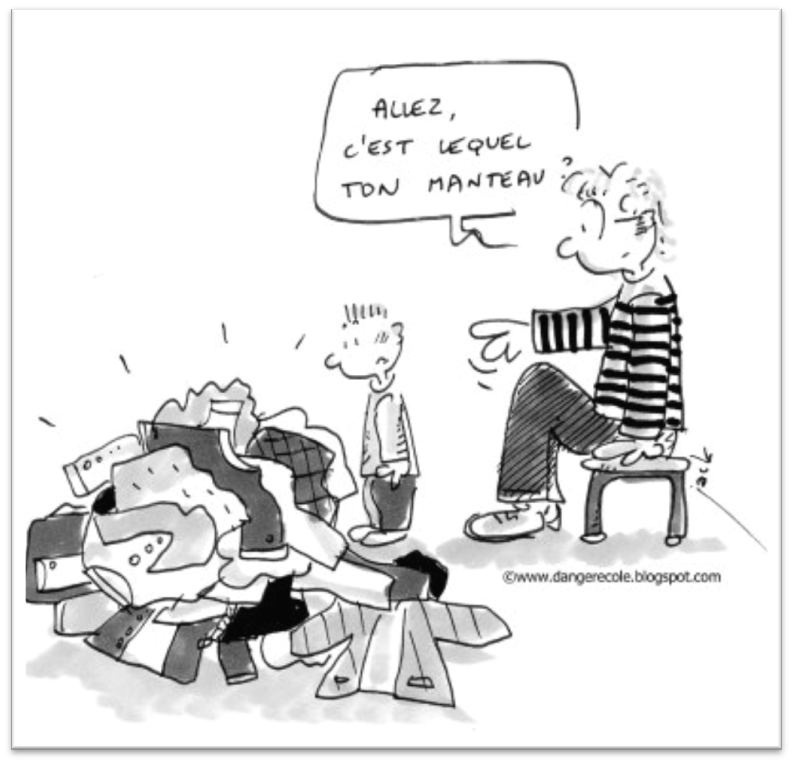 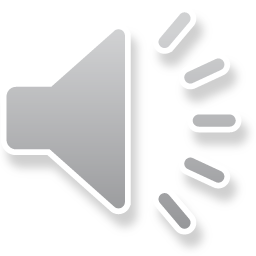 Des questions?
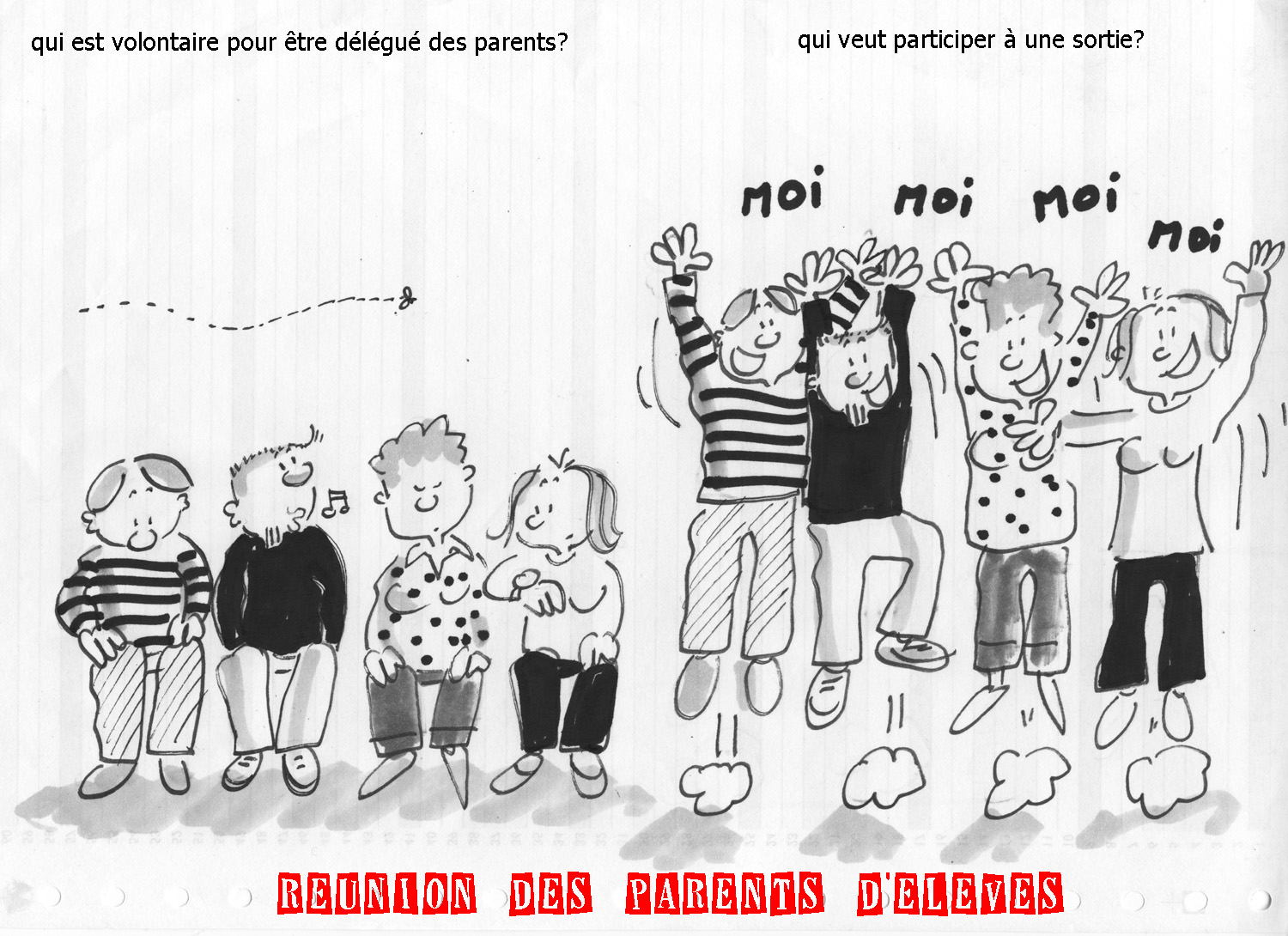 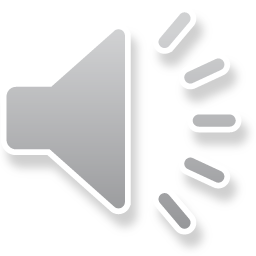 Merci d’être venus!
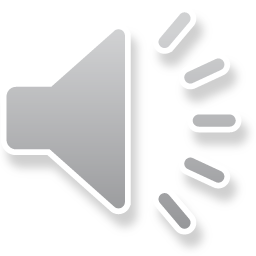